BÀI 2
EN YÊU QUÊ HƯƠNG
YÊU CẦU CẦN ĐẠT:
- Nêu được một số biểu hiện của sự kính trọng thầy giáo, cô giáo.
  - Thực hiện được việc làm thiết thực, phù hợp với lứa tuổi thể hiện tình yêu quê hương: yêu     thương gia đình;chăm sóc, bảo vệ vẻ đẹp thiên nhiên của quê hương; kính trọng, biết ơn những người có công với quê hương,...
- Rèn năng lực phát triển bản thân, điều chỉnh hành vi.
- Hình thành phẩm chất yêu nước, trách nhiệm, chăm chỉ.
TÌNH QUÊ
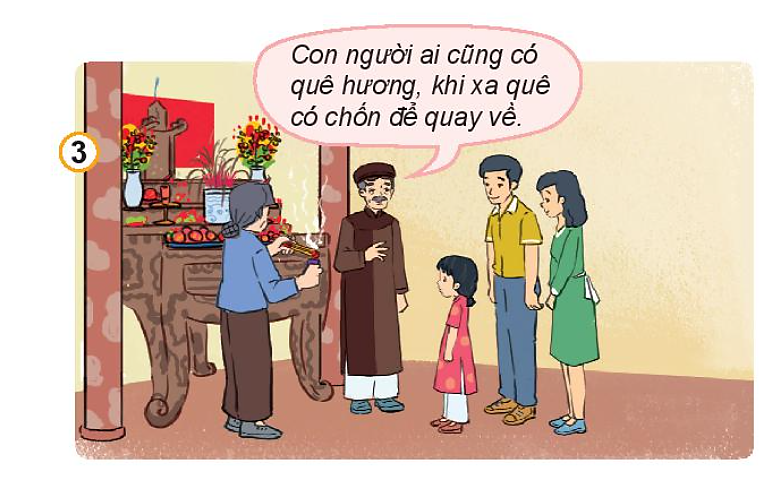 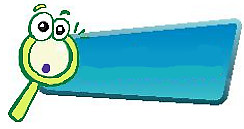 KHÁM PHÁ
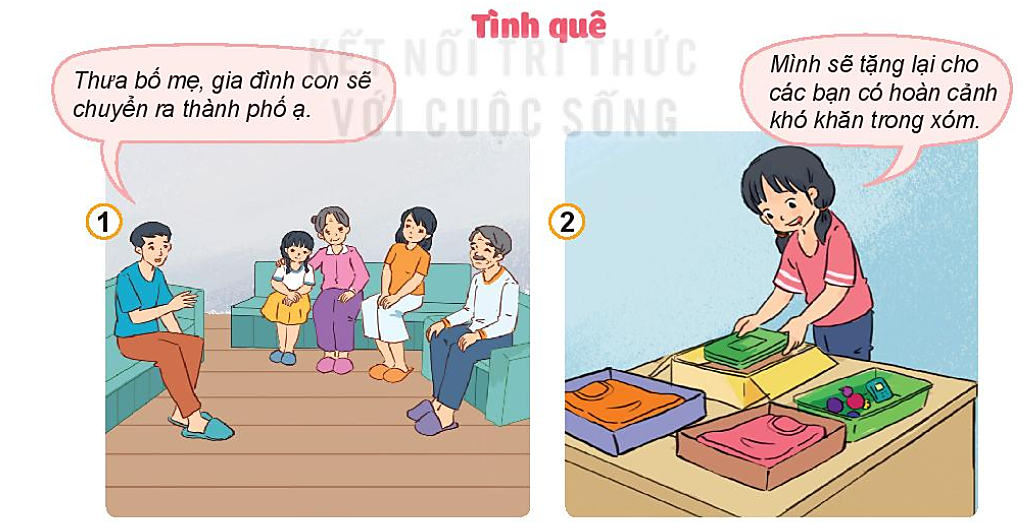 Trả lời câu hỏi:
1
Cả nhà lan đi thắp hương ở nhà thờ tổ
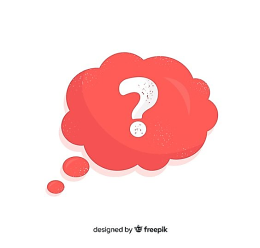 Bố Lan chuyển công tác xa
Lan thu dọn sách vở và đồ dùng cá nhân
Lan đã thể hiện tình yêu quê hương như thế nào?
?
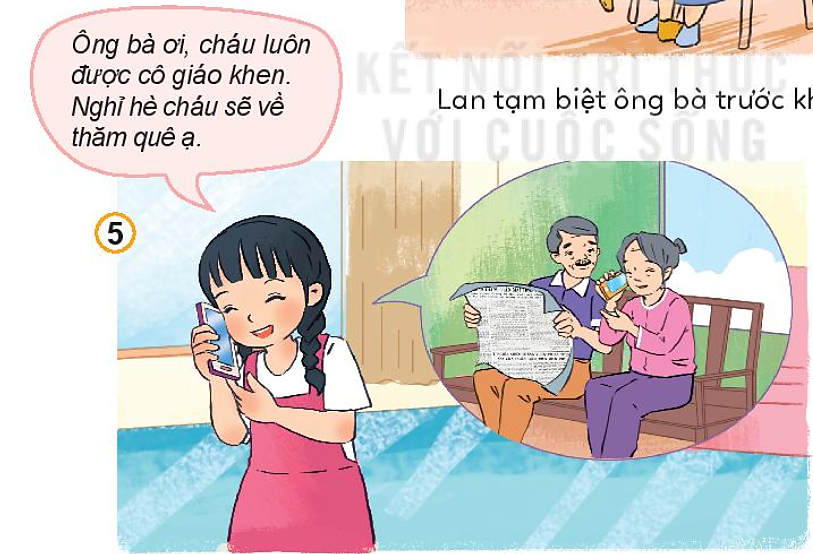 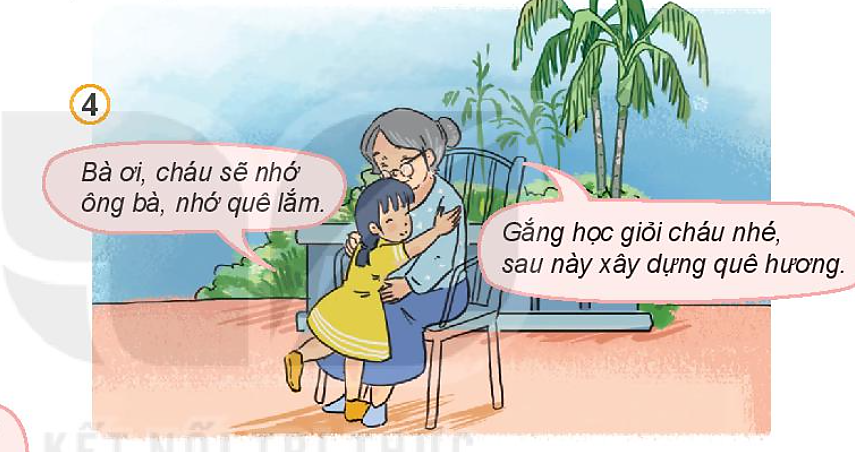 Lan tạm biệt ông bà trước khi xa quê
Lan thường xuyên gọi điện hỏi thăm ông bà.
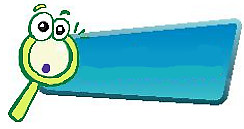 Các bạn trong tranh đã làm gì để thể hiện tình yêu quê hương?
Em còn biết những việc làm nào để thể hiện tình yêu quê hương?
KHÁM PHÁ
Quan sát tranh và trả lời câu hỏi:
2
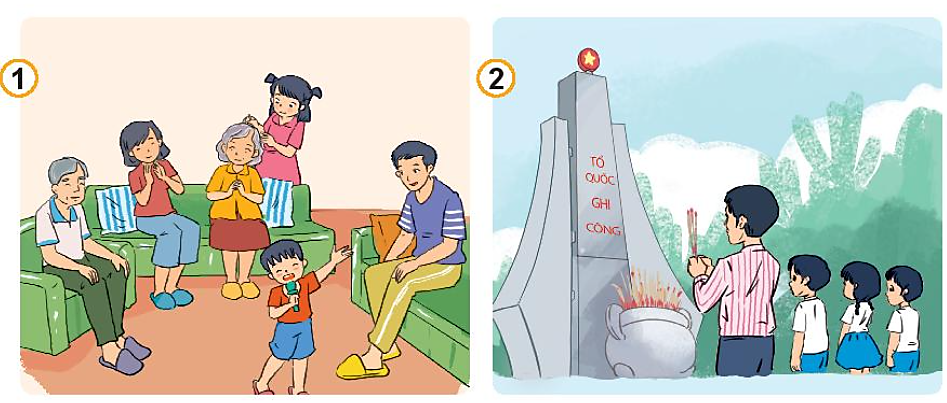 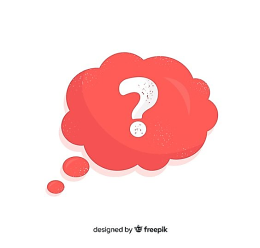 ?
Thắp hương tưởng nhớ những người có công với tổ quốc.
Hát những bài hát về quê hương
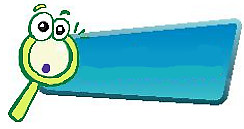 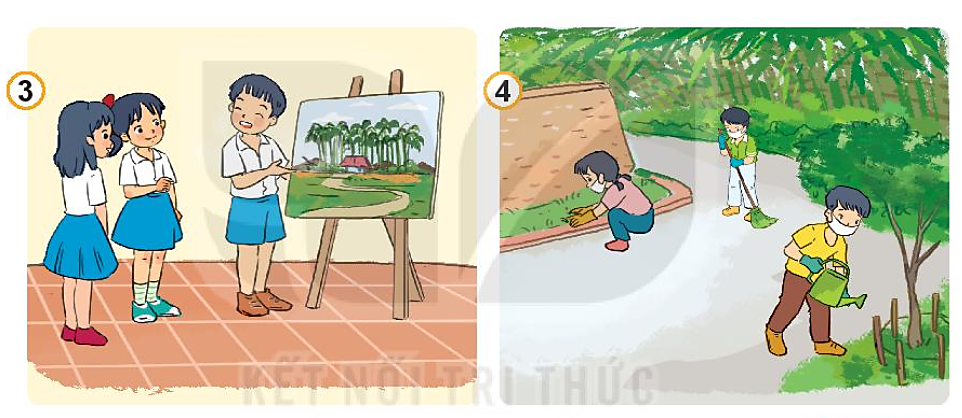 KHÁM PHÁ
Quan sát tranh và trả lời câu hỏi:
2
Vẽ tranh quê hương
Dọn dẹp đường làng, ngõ xóm
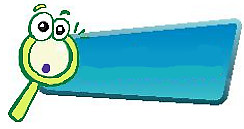 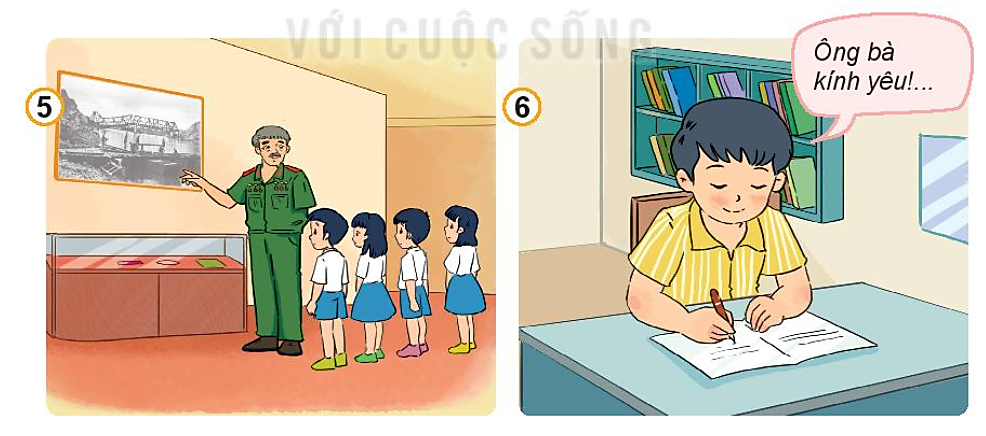 KHÁM PHÁ
Quan sát tranh và trả lời câu hỏi:
2
Tìm hiểu về lịch sử quê hương
Viết thư hỏi thăm người thân ở quê
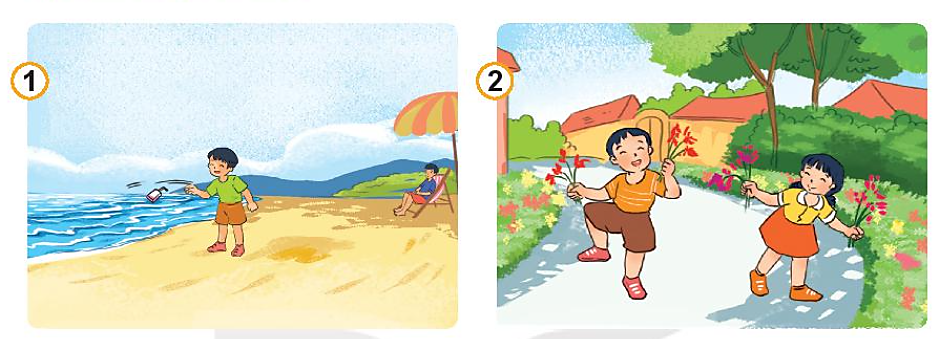 Việc nào nên làm, không nên làm để thể hiện tình yêu quê hương
1
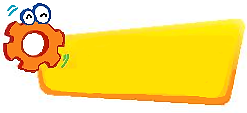 LUYỆN TẬP
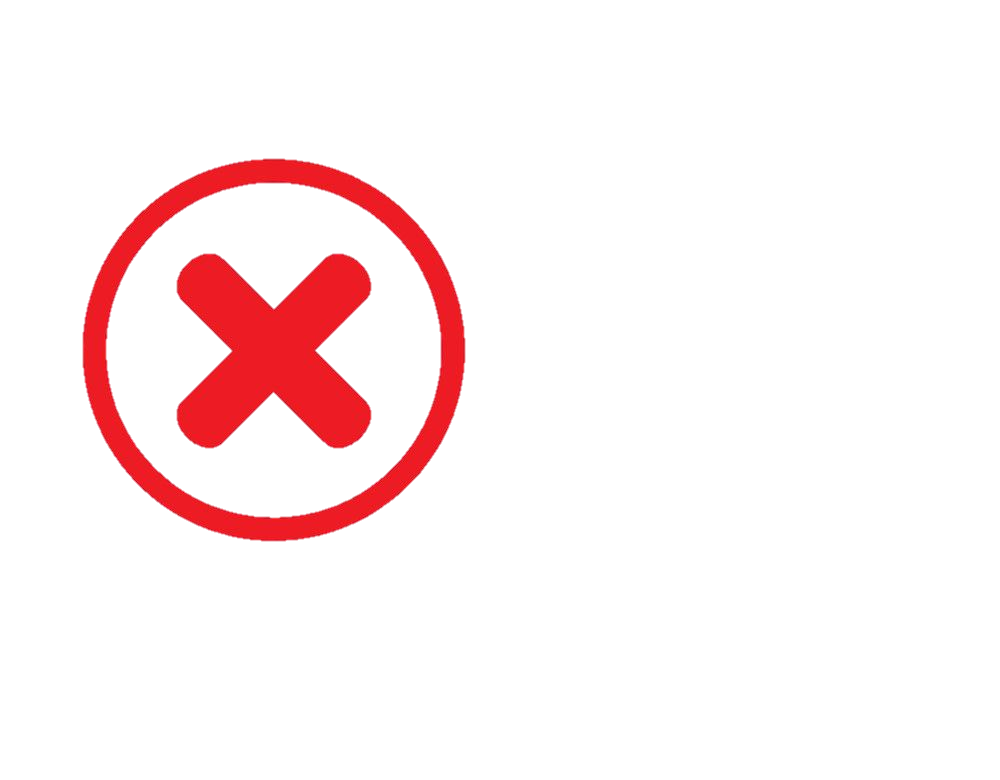 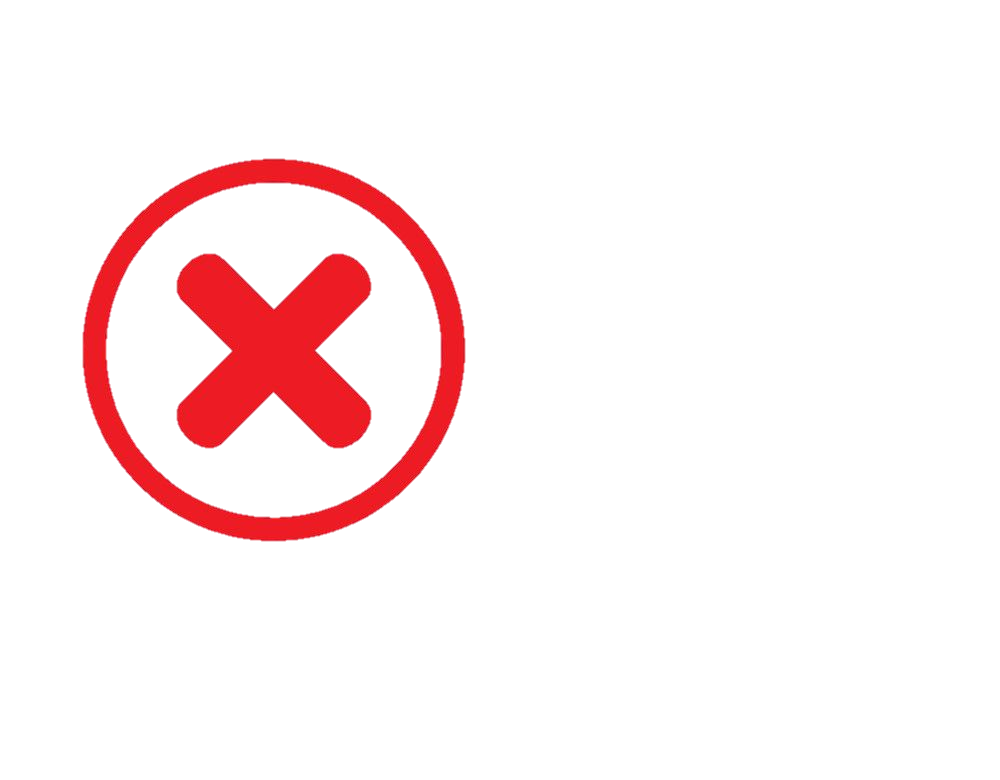 Vứt rác bừa bãi
Hái hoa
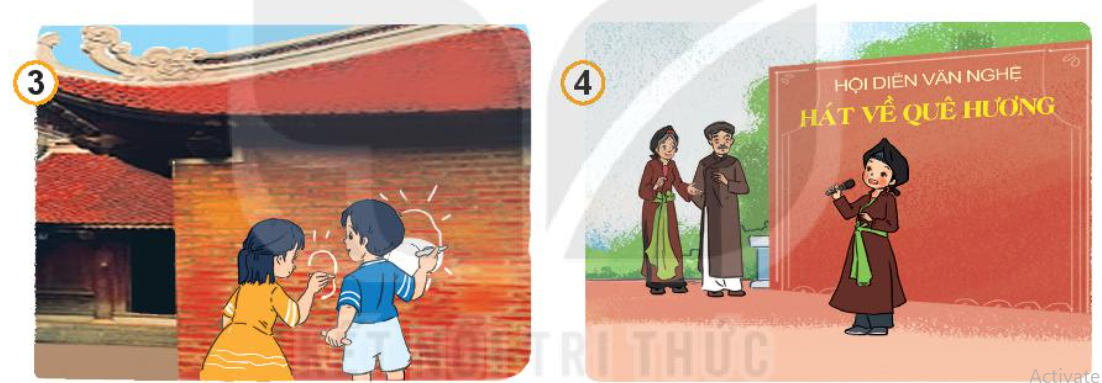 Việc nào nên làm, không nên làm để thể hiện tình yêu quê hương
1
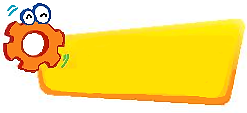 LUYỆN TẬP
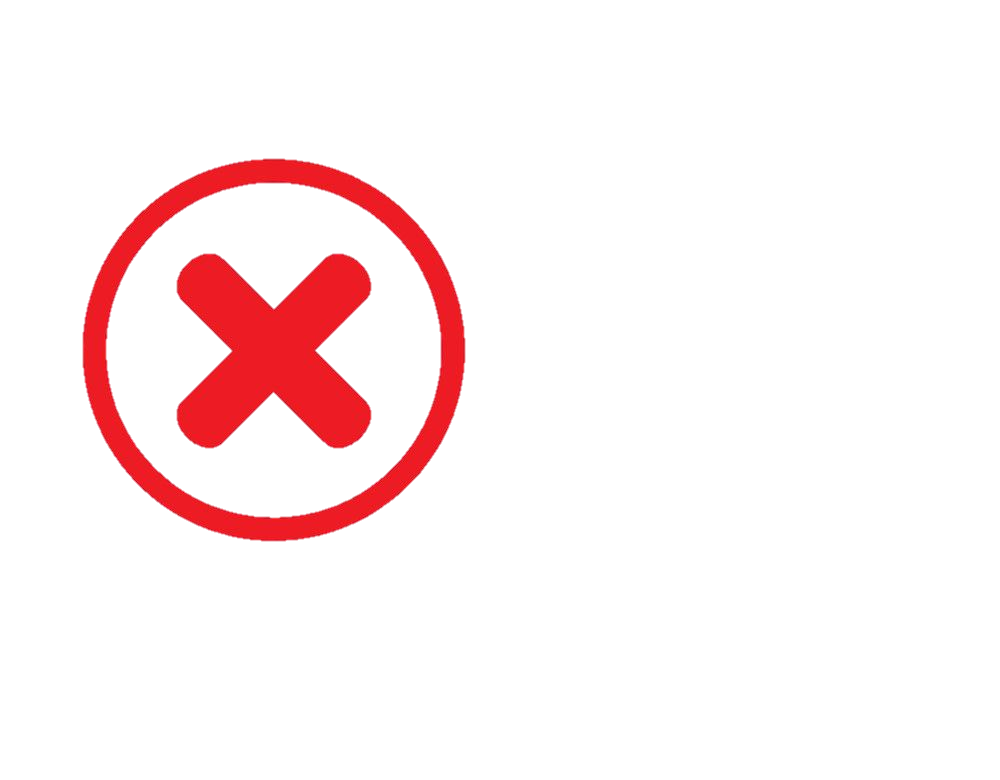 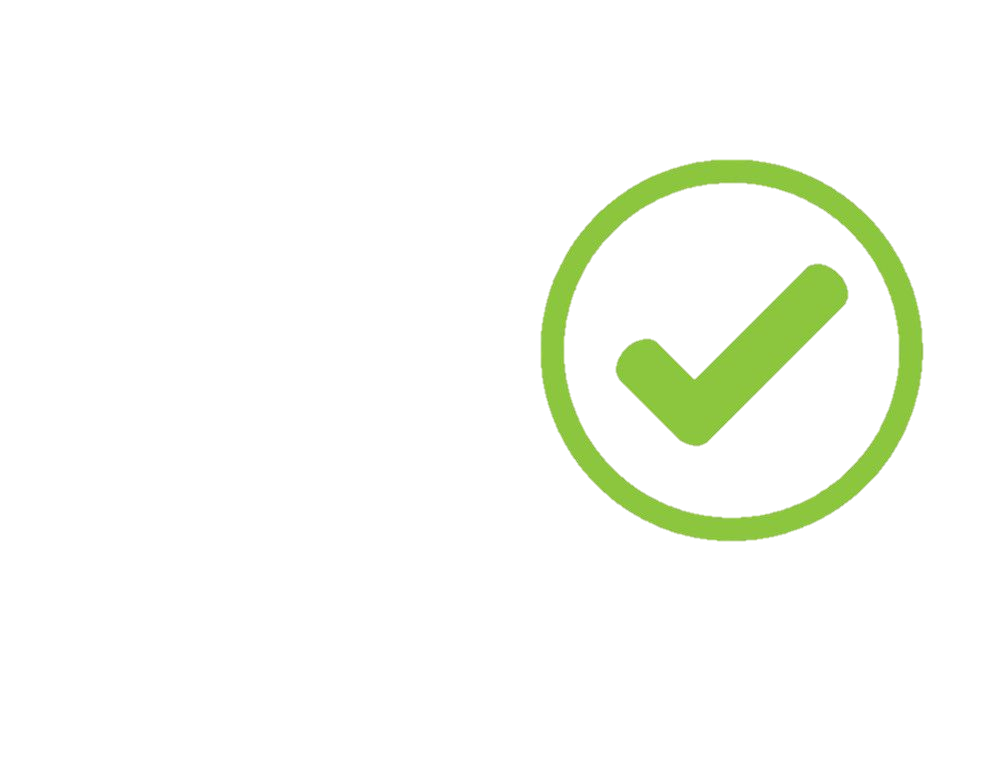 Vẽ bậy lên các di tích lịch sử
Hát các bài hát về quê hương
Để thể hiện tình yêu quê hương
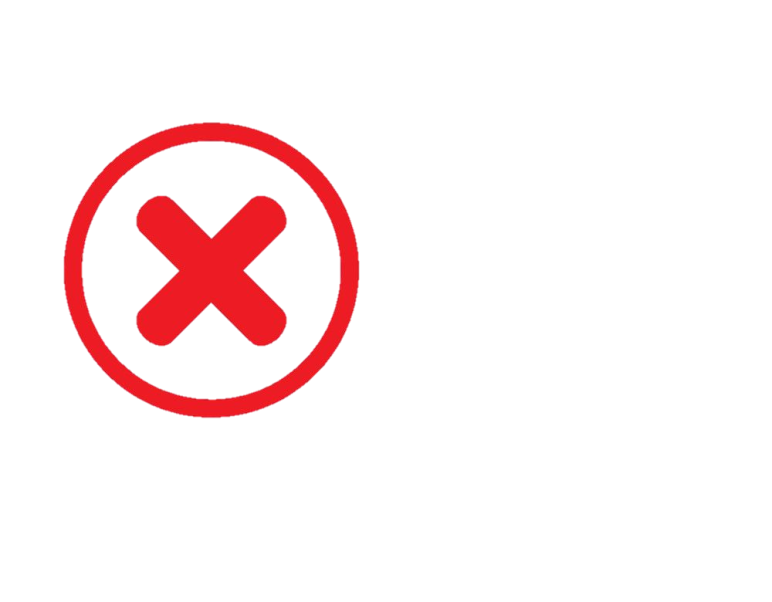 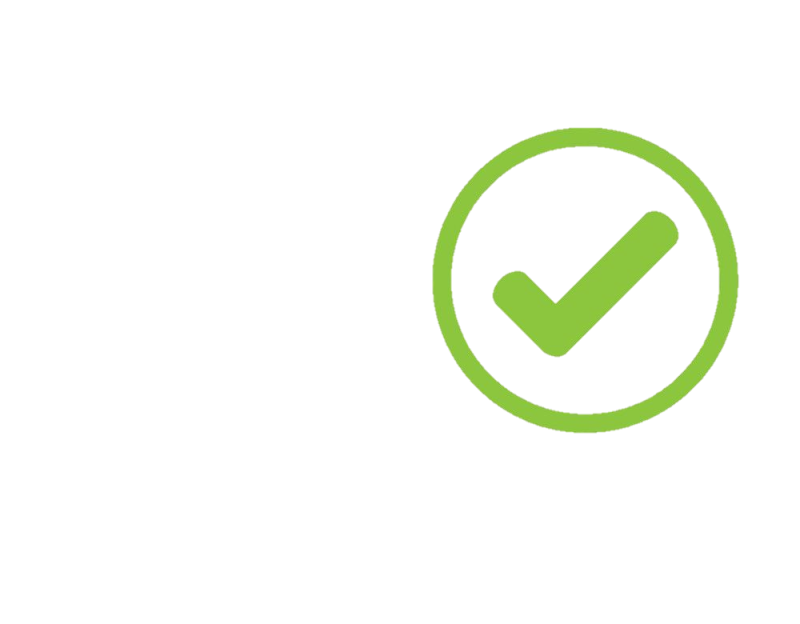 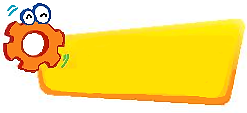 LUYỆN TẬP
Vứt rác bừa bãi
Hái hoa ven đường
Vẽ lên khu di tích
Phát huy truyền thống quê hương
Chăm sóc cây, hoa ven đường làng
Giữ vệ sinh làng xóm
1. Quê em tổ chức quyên góp ủng hộ những người gặp khó khăn.
Em sẽ làm gì trong các tình huống sau?
2
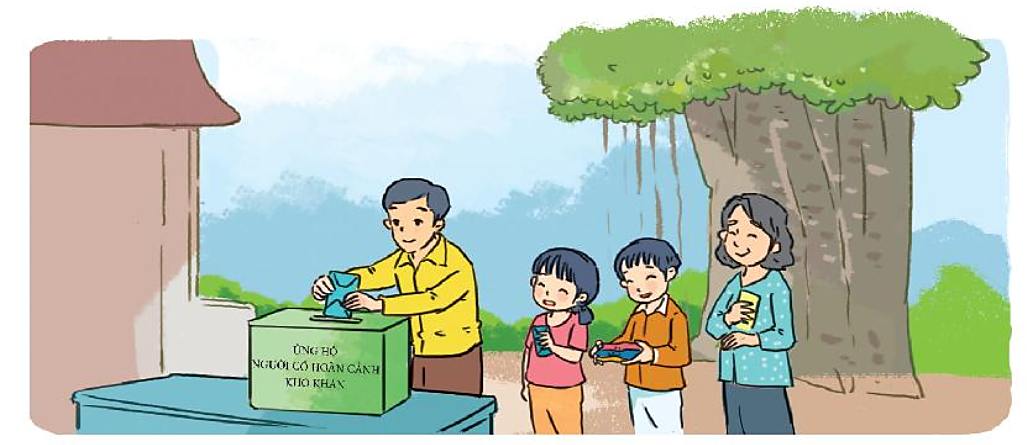 Tham gia tích cực
Tuyên truyền đến mọi người
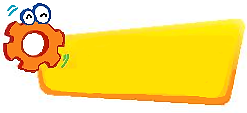 LUYỆN TẬP
2. Xóm em tổ chức trồng hoa hai bên đường làng đúng ngày các bạn đến chơi.
Em sẽ làm gì trong các tình huống sau?
2
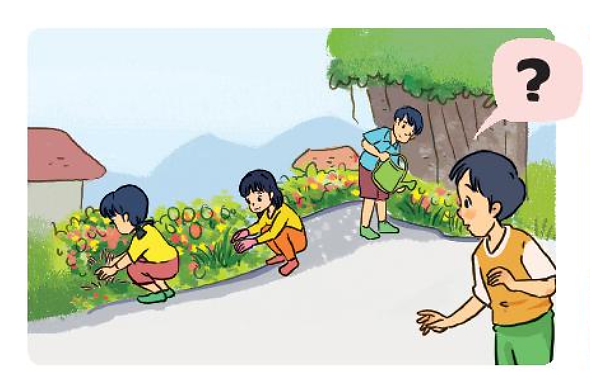 Hẹn các bạn hôm khác
Rủ các bạn cùng tham gia
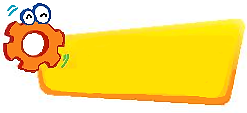 LUYỆN TẬP
3. Lớp em tổ chức tới thăm bà mẹ Việt Nam anh hùng.
Em sẽ làm gì trong các tình huống sau?
2
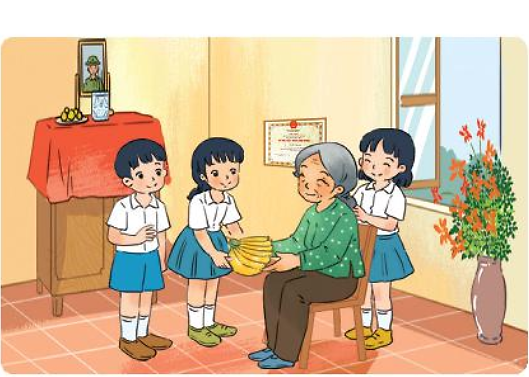 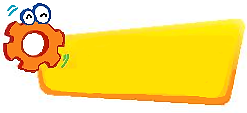 Hăng hái đi cùng và biếu những món quà nhỏ
LUYỆN TẬP
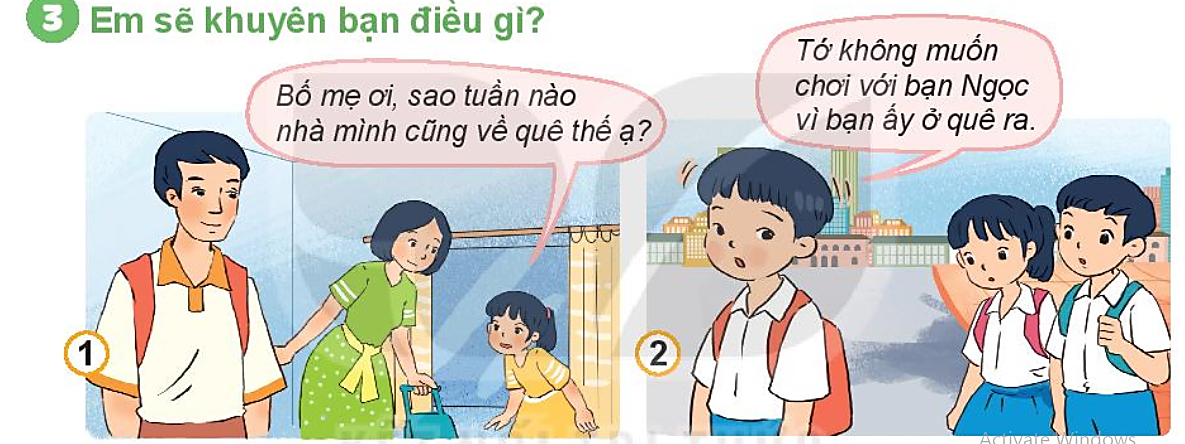 Em sẽ khuyên bạn điều gì?
3
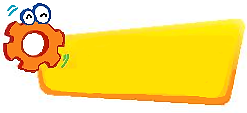 LUYỆN TẬP
Chia sẻ với các bạn những việc em đã và sẽ làm để thể hiện tình yêu quê hương.
Em cùng các bạn thực hiện những việc làm thể hiện tình yêu đối với quê hương (dọn vệ sinh, chăm sóc cây, giúp đỡ gia đình người có công ở quê hương.
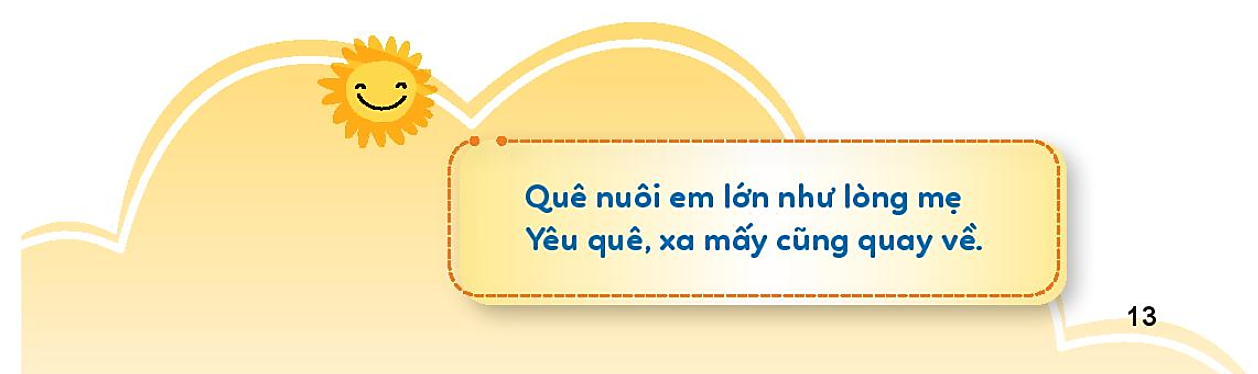 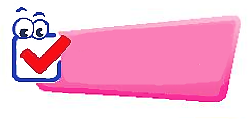 VẬN DỤNG